CDE Office Hours
September 15, 2022
1
ESSER Office Hours
Topics
Updates and Reminders
ESSER Request for Funds (RFF) Deadline 
ESSER AFR
Uses of Funds Reminders
Fall RNMs 
Waiver Request - Public Comment
Sustainability in Planning & Budgeting for Future Years
2
[Speaker Notes: Nazie]
Updates, Reminders, and Clarifications
3
[Speaker Notes: Nazie]
ESSER RFF Deadline
ESSER RFF Deadline
ESSER I - Drawing to a close
Performance Period Expires 9/30/2022
Final Date to submit RFF:  11/15/2022

We suggest a reconciliation and review of accounts receivables outstanding in the awardee’s financial system, to ensure that you have captured all the expenditures, 
and are not leaving an A/R unpaid.
4
[Speaker Notes: Robert]
Funds That will Expire At the End of September!!!
March 2022, GFMU sent emails about funds expiring at end of September! 
Outreach attempts and reminders! 
An approved PAR is required! 
Do you have activities that are allowable, reasonable, and necessary to meet program intent? 
Do you have an approved plan? 
Can you spend by September 30 and draw down by November?
[Speaker Notes: Nazie]
Allocability Reminders
All ESSER funds must be used for allowable activities that are reasonable and necessary to respond to, prepare for, or prevent the spread of COVID-19 (and more recently addressing needs that have been exacerbated by the pandemic). 
Allocability ~ activities and costs are necessary to meet program intent
ESSER I – Crisis Response
To provide schools, staff and students with the technology and infrastructure to accommodate remote learning environments caused by COVID-19.
ESSER II – Resuming/Sustaining In-Person
To provide schools staff and students with the resources and equipment to safely return to in-person learning environments for students.
ESSER III – Recovery
To support schools, educators and students with resources and programming that address learning loss caused by COVID 19 and remote learning environments.
6
[Speaker Notes: Nazie]
ESSER AFR
The ESSER Annual Financial Reports will be available soon through the online applications 
Due Date: October 28
Look for an email from Michelle Prael with detailed instructions once it is available
Note: Remember to make sure your contacts in the applications are up-to-date so that these emails go to the correct people
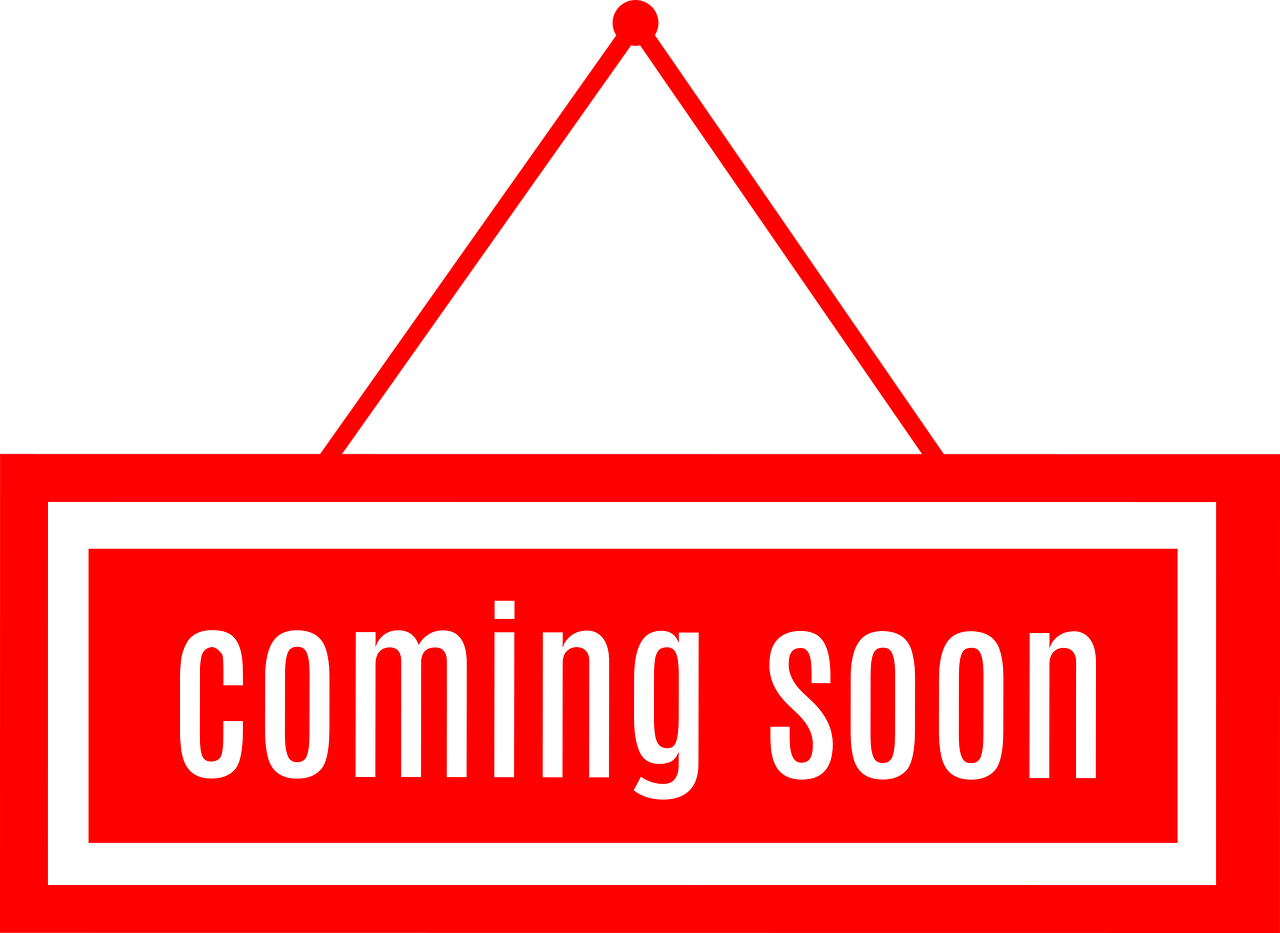 [Speaker Notes: Shannon (or someone else if we don’t want to switch speakers for one quick slide)]
Fall Regional Network Meeting
We are offering virtual and in-person training opportunities in the fall. The training is structured as three one-hour sessions. LEA staff may attend for the full time or for the sessions that are relevant to them.
Session 1
New LEA staff orientation

CDE staff will give an overview of the programs administered by the Unit of Federal Programs and Supports and provide helpful tools and resources to support new staff who work on these programs. LEA staff will have time to meet their Regional Contacts from CDE and network with LEA staff in their region. 

Target Audience: LEA staff who are new to administering Title I-A, I-D, II-A, III, IV-A, or V-B or ESSER programs
Session 2
Post Award Revision Training

CDE staff will provide training on when and how LEAs should submit Post Award Revision in their ESEA Consolidated Application or ESSER applications. There will be time for LEA staff to work on Post Award Revisions with CDE staff available to answer questions. 
Target Audience: LEA staff who complete the Consolidated Application or ESSER applications or who administer federal programs
Session 3
Monitoring Work Group

CDE staff will provide an overview of the 22-23 monitoring process, including the new self-assessment tools. Then, LEA staff will have time to work on completing the self-assessment and preparing documents for review with CDE staff present to support and answer questions.
Target Audience: Staff members from LEAs who are being monitored for ESEA or ESSER during the 22-23 school year.
8
[Speaker Notes: Shannon]
Fall RNM Dates and Locations
Northwest and West Central- Montrose
Tuesday, October 18, 9:00-12:00
Montrose School District Board Room
Register HERE
Pikes Peak Region- Colorado Springs
Tuesday, October 25, 12:30-3:30
District 49 Creekside Success Center Peak View Hall
Register HERE
Northeast and North Central- Fort Morgan
Thursday, November 10, 9:30-12:30
Fort Morgan Public Library
Register HERE
Northwest and West Central- Steamboat Springs
Wednesday, October 19, 9:00-12:00
Alpine Bank Conference Room
Register HERE
Metro Region- Denver
Thursday, October 27, 9:00-12:00
Colorado Talking Book Library
Register HERE
VIRTUAL
Tuesday, November 15, 9:00-12:00   
Zoom
Register HERE
Note:
LEAs may attend at any location, regardless of region
Southwest Region- Alamosa 
Thursday, October 20, 12:30-3:30
San Luis Valley BOCES
Register HERE
Southeast Region- Lamar
Tuesday, November 8, 12:30-3:30
Southeastern BOCES
Register HERE
Waiver Request

Public Comment
[Speaker Notes: Nazie]
Waiver Request
CDE will be submitting a request for a waiver from the U.S. Department of Education from the Title I, Part A provision (Section 1127(b)) setting a carryover cap of 15%. 

The waiver, if approved by the USDE, would allow CDE to allow an LEA to request a waiver of the cap more than once every 3 years. 

Public Comment Period: 9/12/22 - 9/30/22
Please submit comments to:
Colorado Department of Education
Federal Programs Unit
1560 Broadway, Suite 1100
Denver, CO 80202-5149
ESSAquestions@cde.state.co.us
For additional information, please visit our ESEA Waiver Website
Sustainability in Budgeting for Future Years
Recurring vs. Non-Recurring
12
[Speaker Notes: Mark Rydberg]
Funding Sustainability
As Grant Revenue expires,  What happens to the expense?

Non-Recurring items are purchased once or have long useful lifes: Temporary FTE, Curriculum, HVAC renovations, Vehicles, Bonuses, PPE, deferred maintenance, Network IT equipment, etc.  	
Perfect Items for Grants.

Recurring items are ongoing expenses: Salary increases, permanent FTE, maintenance/HVAC supplies, other supplanting items (chromebooks). 
Can be problematic without a plan on how to fund when Grant Revenue expires.
This applies to all expiring grants: ESSER, Small Rural(expiring after 6/30/23), CDE competitive grants, & using Beginning Fund Balance.
13
Funding Sustainability
As Grant Revenue ends: What happens to the expense?
Uniqueness of ESSER funds-Can backdate expenses as of March 13, 2020
Final Approval through the PAR procedure needs to happen before funds can be requested.
At this point, if you go back further than FY22, more than likely you’ll need to a prior year adjustment (consult with Auditor & avoid if possible)	
Supplanting is acceptable.
Be careful if supplanting special education costs (3130) or ESEA that it does not cause a Maintenance of Effort issue. Otherwise, it might be possible to use ESEA or IDEA funds to cover ongoing expenses, if it would not violate MOE.
14
Funding Sustainability
Next Steps-Review status of all ESSER grants

Program and Fiscal need to be on same page!
Funds already spent, received, & left to spend for each expiring grant should be updated monthly/quarterly.
Plan future spend
Does the current Approved Application/Budget still match the current spending plan.
Forecast the costs per month for 
9/30/23 for ESSER II & 9/30/24 for ESSER III
How likely with the allowable expense occur?
i.e. Originally wanted to spend on HVAC, but cost and timing are prohibitive
15
Funding Sustainability
Next Steps-Determine Financial Risk/Cliff
Determine which expenses are recurring & non-recurring.
For recurring, supplanting, & indirect revenue: forecast and/or plan how it will be funded for in the future.
Be thinking about other district fiscal issues: declining enrollment, inflation, labor scarcity, impacts of slowing economic growth…
16
Funding Sustainability
Next Steps Questions Contact

Glenn Gustafson, CPA

Gustafson_g@cde.state.co.us
719 650 1960
Mark Rydberg

rydberg_m@cde.state.co.us
720 402 6658

Join ListServ by emailing: Richardson_m@cde.state.co.us
17
Upcoming Meetings
[Speaker Notes: Nazie]
Any Requests for Upcoming Topics or Questions!
Upcoming Office Hours
September 29
Improving attendance at annual Title I meetings
October 13
2022-23 Monitoring training
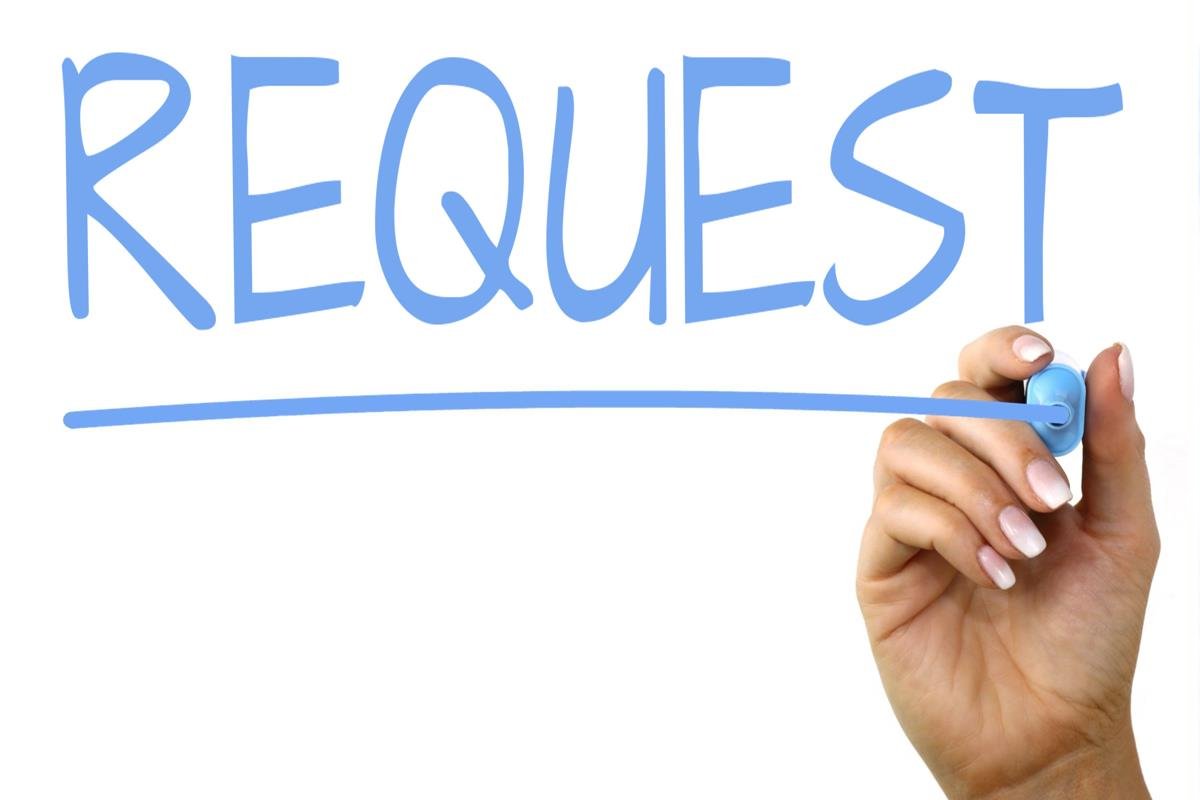 19
CDE Contacts!
Emails: Lastname_Firstinitial@cde.state.co.us 
(e.g., Smith_a@cde.state.co.us)
20